DOMESTIC HOMICIDE REVIEWSNORTHERN IRELAND
A reflection...
Anne Marks
DHR Independent Chair
Domestic Homicide Reviews
Identifying opportunities to improve organisational and community responses to domestic abuse 
Victim focused
[Speaker Notes: Systems and processes – how efficient are these – e.g. accessing information
What does the strategic and local environment look like - TRAINING, COMPETENCE, , SKILLS, SUPPORT provided to staff. What was their knowledge, competence in this area
IDENTIFICATION AND UNDERSTANDING OF DOMESTIC ABUSE – was there good understanding of risk factors (separation, Pregnancy, Involvement of agencies)
Looking for good practice
Public understanding – what barriers there are]
Points of note so far..
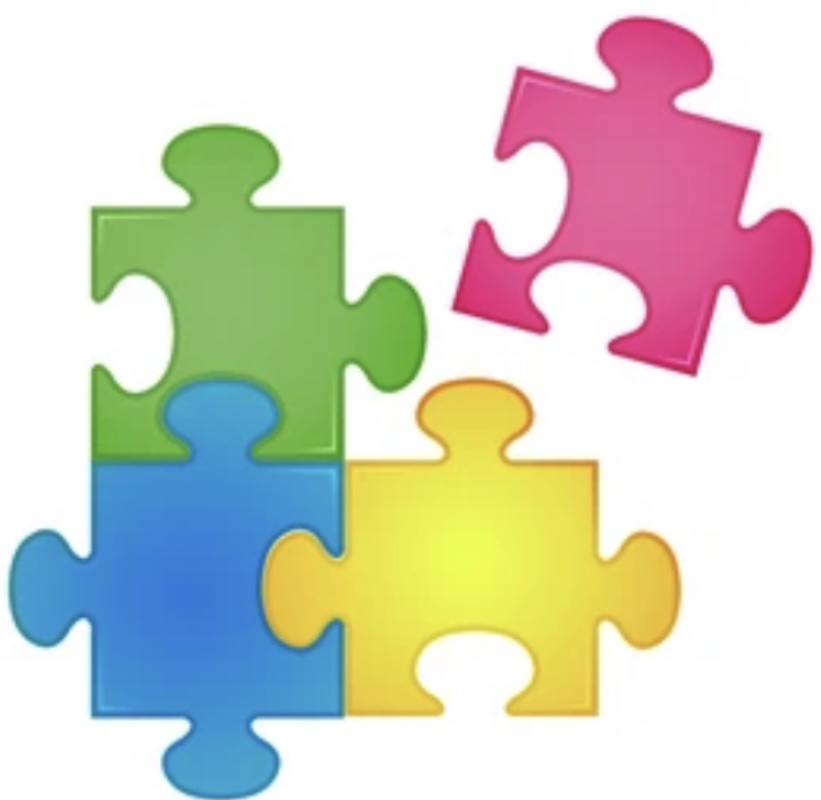 Process:
Family, Friends, others
Involvement of support services
Engagement of organisations in the DHR process

Emerging themes:
Whole-systems approach
Grasping the bigger picture
Assumptions 
High harm abusers
Misinformed held views of domestic abuse
Children
[Speaker Notes: The importance of undertaking DHRs cannot be underestimated. These reviews, of the most tragic of circumstances, has provided a rich source of information about the nature of domestic abuse in all its different forms, how organisations work together, and what can be learned from this moving forward.

Family – narrative – community understanding  - know the victim

HAVING A MORE Collaborative and co-coordinated response to addressing the entire needs of those involved, INTERNAL AND ACROSS – EARLIER IDENFITICATION OF VULNERABILITY AND EARLIER INTERVENTION, SOMETIMES known to multiple services  – disjointed
GRASP the bigger picture, the history of what had happened before, patterns of harmful behaviour, view the V, P, family through a wide-angled lens. Look at the interpersonal relationships
NOTABLE GAP in how individuals who cause harm, within family and/or intimate relationships, are proactively managed in Northern Ireland. There is a real and urgent need to develop a coordinated effective approach with clear pathways across criminal justice agencies, health, housing, and the voluntary sector 
WIDELY HELD misinformed view that domestic abuse is ‘caused by alcohol and substance misuse or mental health’]
Thank you